Väkiluku ja väestönmuutokset Etelä-Savossa 1990-2024
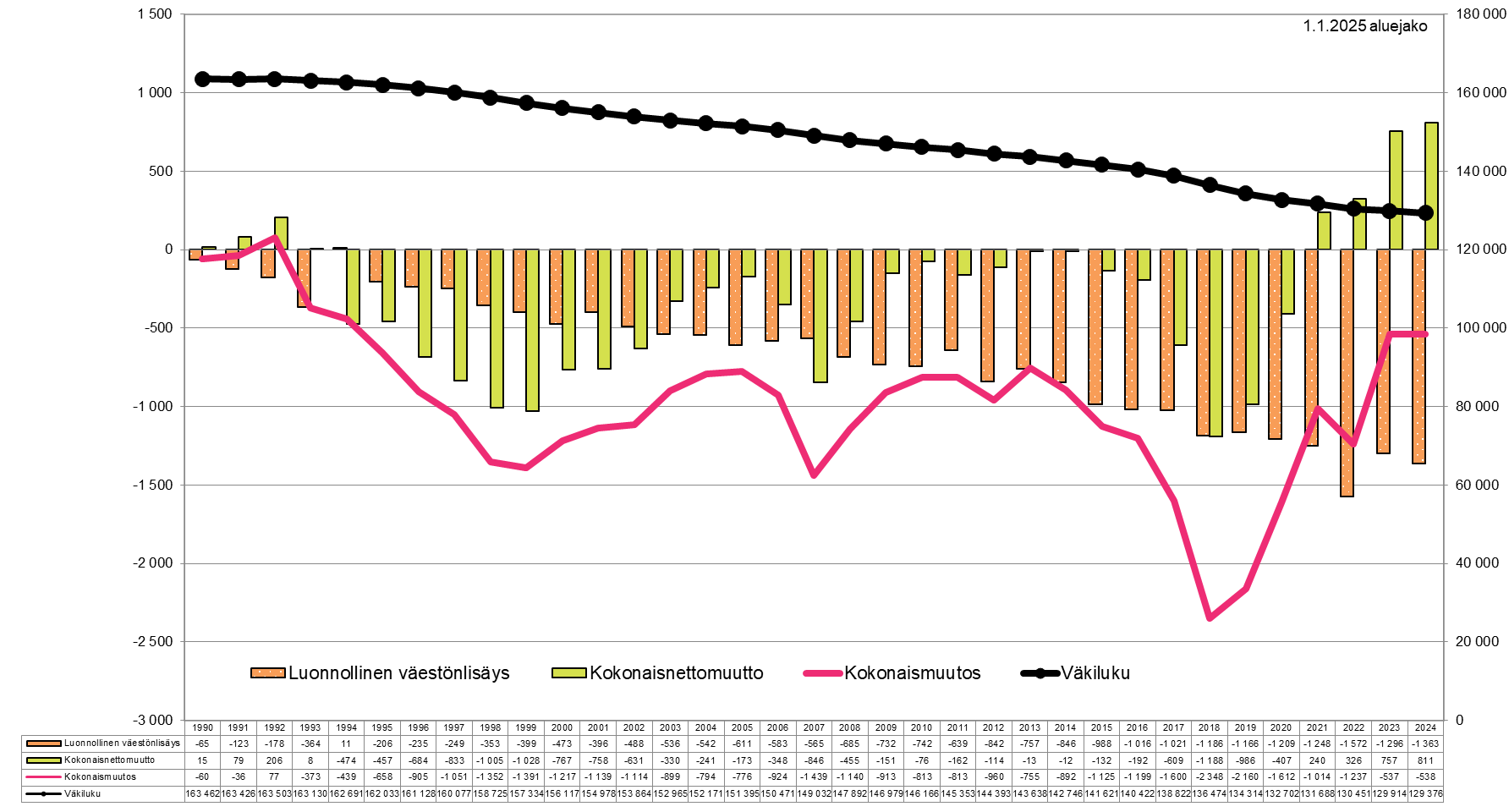 Lähde: Tilastokeskus, 1.1.2025 aluejako									  päivitetty: 12.6.2025 / jk
Väkiluku ja kaikki väestönmuutokset Etelä-Savossa 1990-2024
Lähde: Tilastokeskus, 1.1.2025 aluejako									  päivitetty: 12.6.2025 / jk